Coordinates Picture

For each instruction, join up the coordinates.
Do not join one instruction to the next.

(2, 0)  (2, 7)  (6, 9)  (10, 7)  (10, 0)
(2, 7)  (10, 7)
(8, 8)  (8, 9)  (9, 9)  (9, 7½)
(3, 0)  (3, 3)  (5, 3)  (5, 0)
(3, 6)  (3, 4)  (5, 4)  (5, 6)
(7, 6)  (7, 4)  (9, 4)  (9, 6)
(7, 3)  (7, 1)  (9, 1)  (9, 3)
Given an equation for a graph that is not horizontal or vertical, we can sketch its graph using its gradient and y-intercept.
Suppose we want to sketch:
Given an equation for a graph that is not horizontal or vertical, we can sketch its graph using its gradient and y-intercept.
Generally:
Linear Equation Bingo

Use any of these numbers in your grid (NO REPEATS)
y = 1.2x + 1
gradient?
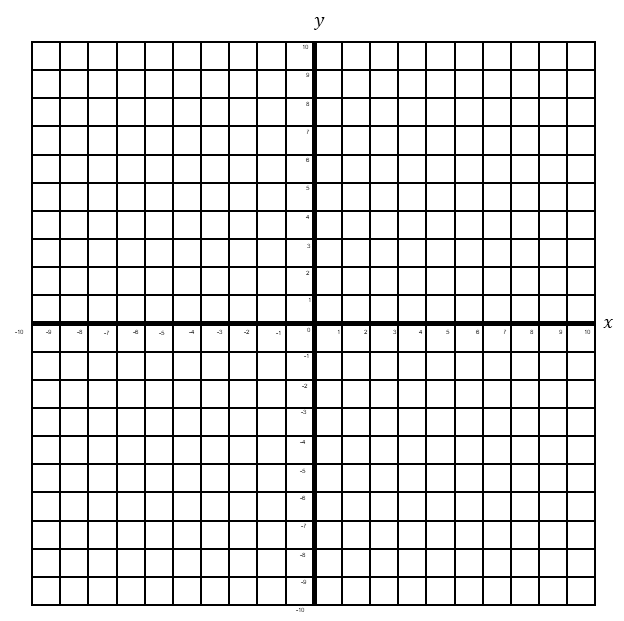 2
Gradient
1
1
2
Gradient
1
Gradient
1
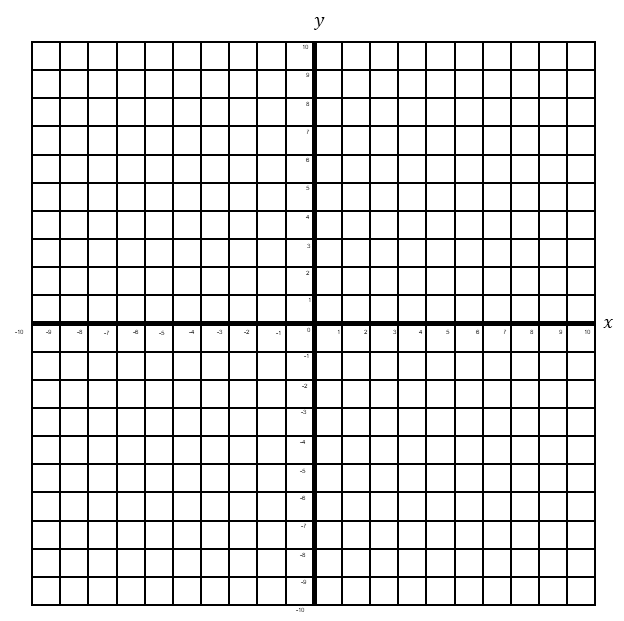 Steeper
Steeper
Less steep
Less steep
Steeper
Task

Sketch the linear graphs on the worksheet.

Reflect – what do you already know?

Expect – what do you think the will look like? Why?

Check – show your working here!

Use the keywords below to help you reflect and expect.